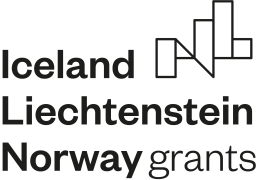 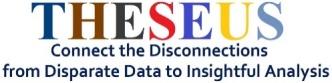 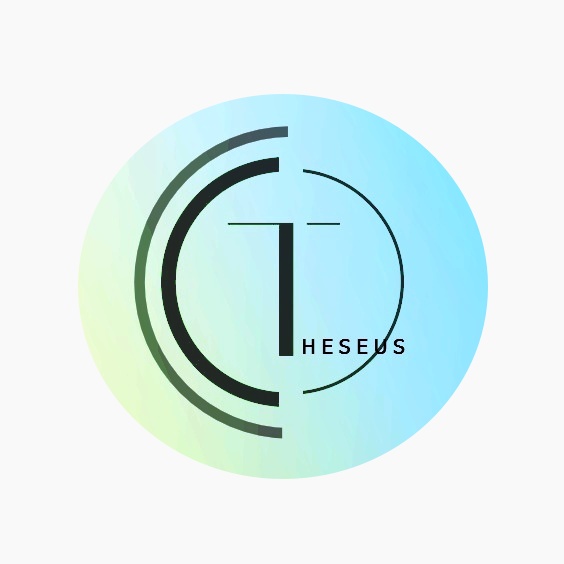 Intellectual Output #1 – Course Outline
This publication was realised with the EEA Financial Mechanism 2014-2021 financial support. Its content (text, photos, videos) does not reflect the official opinion of the Programme Operator, the National Contact Point and the Financial Mechanism Office. Responsibility for the information and views expressed therein lies entirely with the author(s).
Working together for a green, competitive and inclusive Europe
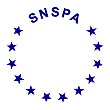 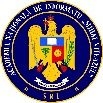 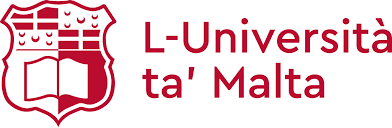 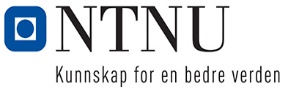 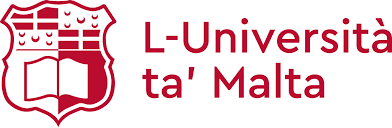 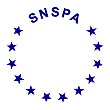 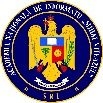 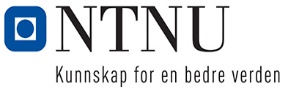 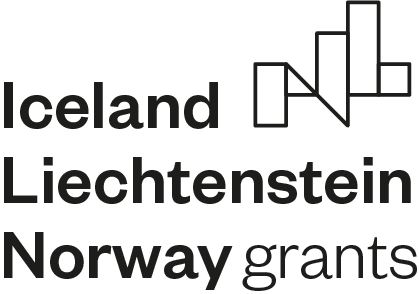 Talking points
The objective of the project
Guiding working principles
Proposed outline
Division of tasks
This publication was realised with the EEA Financial Mechanism 2014-2021 financial support. Its content (text, photos, videos) does not reflect the official opinion of the Programme Operator, the National Contact Point and the Financial Mechanism Office. Responsibility for the information and views expressed therein lies entirely with the author(s).
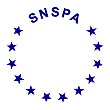 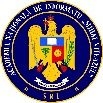 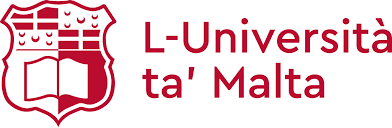 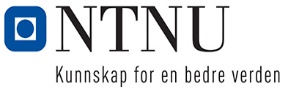 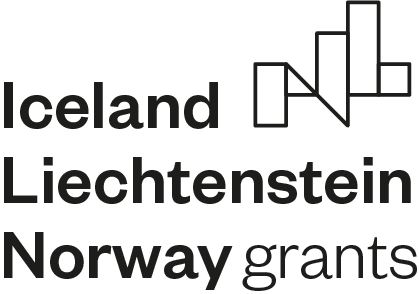 (1) Objective of the project
A conceptual understanding of the analytical process

Types of data and techniques required to express and 
analyze different aspects of the social system;
Methodologies that govern recent innovations, so as to 
cater towards the needs of the stakeholders involved;
Applicability and (limited) use of innovative instruments and technologies;


                                           ….to produce ABSTRACTION
This publication was realised with the EEA Financial Mechanism 2014-2021 financial support. Its content (text, photos, videos) does not reflect the official opinion of the Programme Operator, the National Contact Point and the Financial Mechanism Office. Responsibility for the information and views expressed therein lies entirely with the author(s).
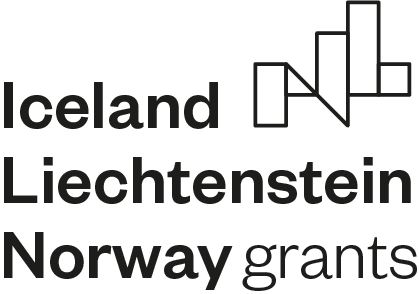 Target Group
addressed by the project
(Future) security & 
LEA practitioners
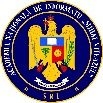 Why?  Do social sciences solve social problems?

The target group:
 works with Big Data
 carries great responsibility in ensuring a sustainable 
societal development
 technology changes -> how we understand the world and how we perform science
(Future) policy makers, applied & academic social scientists
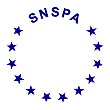 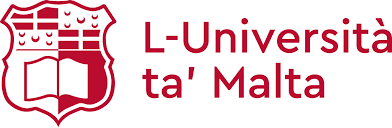 This publication was realised with the EEA Financial Mechanism 2014-2021 financial support. Its content (text, photos, videos) does not reflect the official opinion of the Programme Operator, the National Contact Point and the Financial Mechanism Office. Responsibility for the information and views expressed therein lies entirely with the author(s).
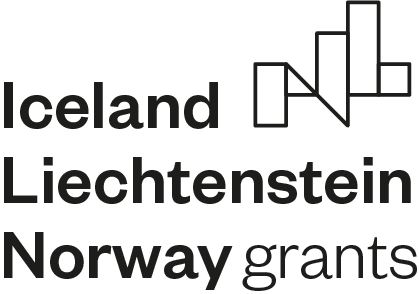 Theseus …
(2) Guiding principles
Main constraint: TIME.
Is NOT an algorithm centered course and it does NOT target tech-savvy students.
Should address some of the issues that are dealt with in everyday professional routines, for
(1) a better understanding of how big data fits their organization and 
(2) how they can enhance their performance through big data analysis.
Should provide enough theoretical basis, but focus on applied discussions and exercises.
This publication was realised with the EEA Financial Mechanism 2014-2021 financial support. Its content (text, photos, videos) does not reflect the official opinion of the Programme Operator, the National Contact Point and the Financial Mechanism Office. Responsibility for the information and views expressed therein lies entirely with the author(s).
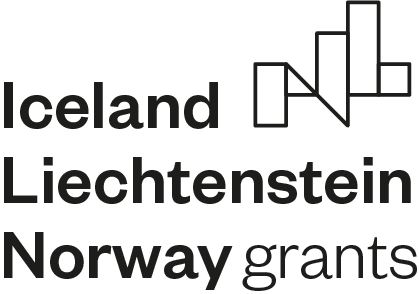 (3) Proposed outline
#1
#2
#3
#4
COLLECTION
 OF DATA
INTRODUCTORY COURSE
PROCESSING
ANALYSIS
This publication was realised with the EEA Financial Mechanism 2014-2021 financial support. Its content (text, photos, videos) does not reflect the official opinion of the Programme Operator, the National Contact Point and the Financial Mechanism Office. Responsibility for the information and views expressed therein lies entirely with the author(s).
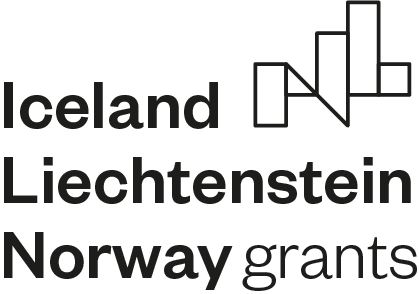 (3) Proposed outline
Objectives:
Define the conceptual framework
 Define data & organizational needs
 Enable data-anaytic thinking
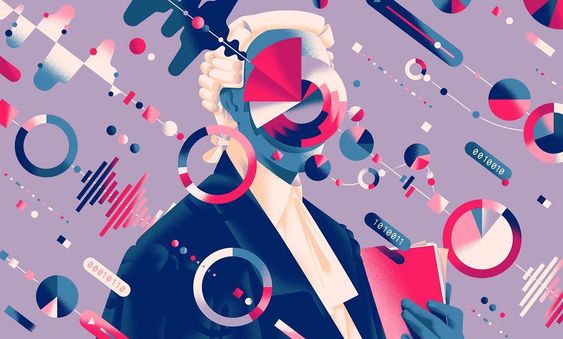 INTRO
Definition of concepts
Definition of analytical process
Types of data
What data cannot do
How does data fit into my organization?
This publication was realised with the EEA Financial Mechanism 2014-2021 financial support. Its content (text, photos, videos) does not reflect the official opinion of the Programme Operator, the National Contact Point and the Financial Mechanism Office. Responsibility for the information and views expressed therein lies entirely with the author(s).
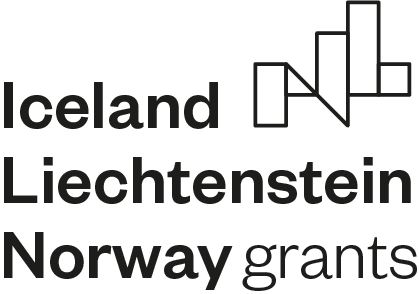 (3) Proposed outline
Objective:
define and explain the legal framework  information policies and data security 
policies related to big data analysis
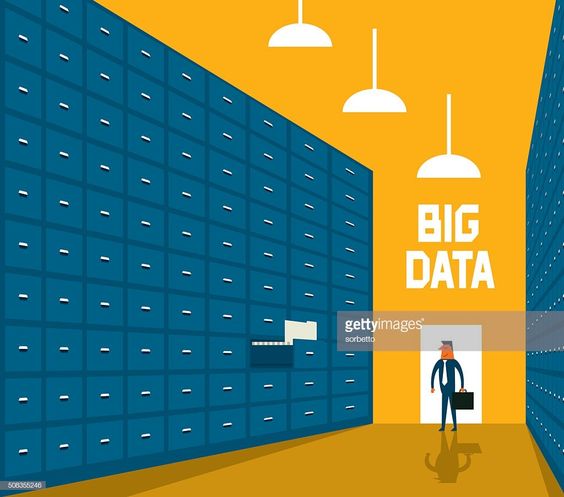 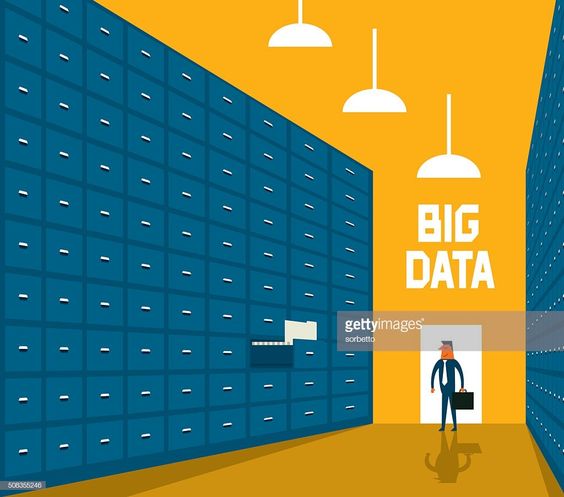 COLLECTION
OF
DATA
Legal provisions & technical constraints
Privacy, ethics and mining about 
people
Study cases
Proactive vs. Reactive
Bulk data vs. Targeted data
This publication was realised with the EEA Financial Mechanism 2014-2021 financial support. Its content (text, photos, videos) does not reflect the official opinion of the Programme Operator, the National Contact Point and the Financial Mechanism Office. Responsibility for the information and views expressed therein lies entirely with the author(s).
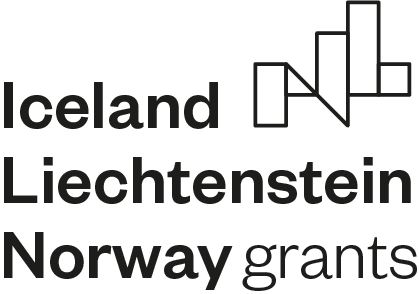 (3) Proposed outline
Objective:
- define and explain the main errors in processing large amounts of data
Introduction in 
Statistics & Critical Thinking
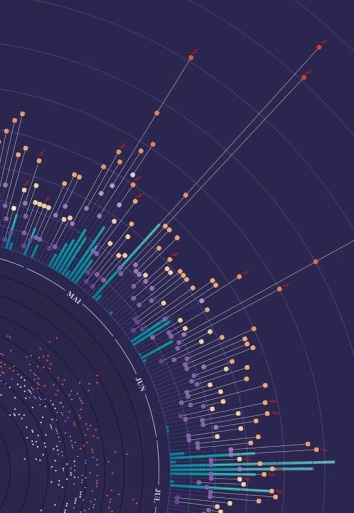 How do we approach data?
Structured vs. Unstructured data
PROCESSING
This publication was realised with the EEA Financial Mechanism 2014-2021 financial support. Its content (text, photos, videos) does not reflect the official opinion of the Programme Operator, the National Contact Point and the Financial Mechanism Office. Responsibility for the information and views expressed therein lies entirely with the author(s).
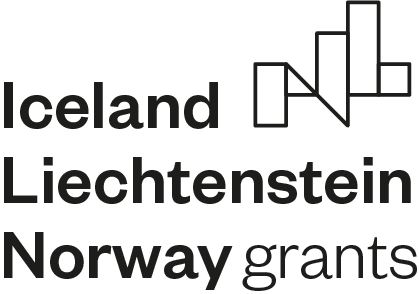 (3) Proposed outline
Objective:
 explain and exemplify the use and 
relevance of big data analytics on real-world problems
Ways of approaching data 
(network analysis, clustering,
 recommendation systems, 
text analysis)
Structured vs. Unstructured data
network analysis - text analysis
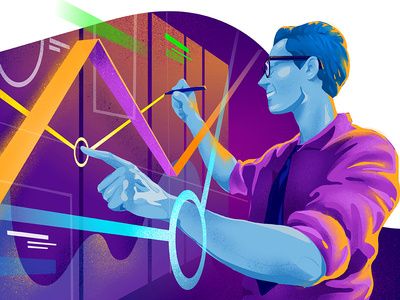 ANALYSIS
This publication was realised with the EEA Financial Mechanism 2014-2021 financial support. Its content (text, photos, videos) does not reflect the official opinion of the Programme Operator, the National Contact Point and the Financial Mechanism Office. Responsibility for the information and views expressed therein lies entirely with the author(s).
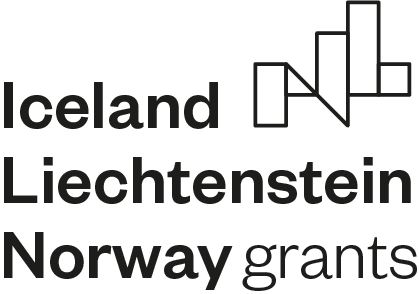 Course Outline
Evaluation &
Performance indicators
Key objectives & Competences
Content (detailed)
Teaching methods
Time allotted
Objectives
Structure
Content
Summary
Bibliography
Application
This publication was realised with the EEA Financial Mechanism 2014-2021 financial support. Its content (text, photos, videos) does not reflect the official opinion of the Programme Operator, the National Contact Point and the Financial Mechanism Office. Responsibility for the information and views expressed therein lies entirely with the author(s).
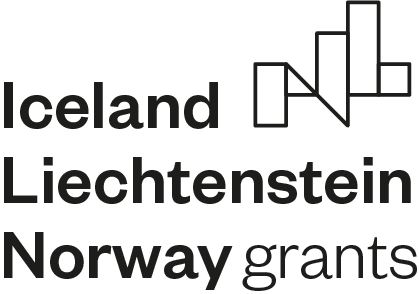 (4)Tasks
Division
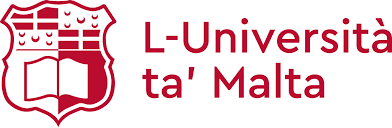 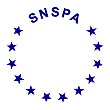 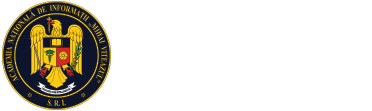 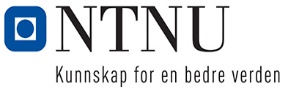 This publication was realised with the EEA Financial Mechanism 2014-2021 financial support. Its content (text, photos, videos) does not reflect the official opinion of the Programme Operator, the National Contact Point and the Financial Mechanism Office. Responsibility for the information and views expressed therein lies entirely with the author(s).
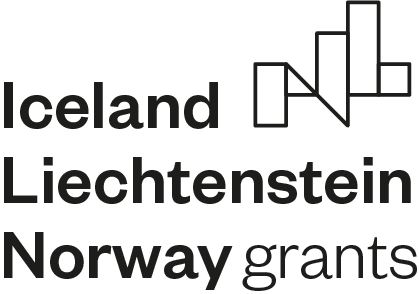 Thank you!
This presentation was realized with the EEA Financial Mechanism 2014 – 2021 
financial support. Its content does not reflect the official opinion of the 
Programme Operator, the National Contact Point and the Financial Mechanism 
Office. Responsibility for the information and views expressed therein lies entirely with the author(s).